Территория : городского округа Муниципальное бюджетное общеобразовательное  учреждение  «Средняя образовательная школа № 10»Досуговая акция«Ладошка дружбы»
Выполнила : Елфимова Евгения Андреевна,
ученица 7 класса МБОУ«СОШ № 10».
624640 Свердловская область, г.Нижняя Салда,  ул. Фрунзе, 11.
Контактный телефон: 8-963-040-57-43.
Руководитель : Максимчук  Татьяна Эдуардовна ,  учитель русского языка и литературы. 2017год.
Эмблема толерантности!!!
Цель и задачи .
Цель: Создать условия для формирования и развития у детей школьного возраста чувства толерантности. 
Задачи: 
1). Воспитывать  уважительное и терпимое( толерантное) отношение к детям других национальностей, посещающих школу;
2). Пробуждать у детей интерес к культуре разных стран мира, культуре разных национальностей;
3). Формировать желание помогать друг другу, творить добро по отношению к ближним, дружить друг с другом.
Актуальность и социальная значимость досуговой акции «Ладошка дружбы».
Сегодня российская школа, как и другие социальные институты, имеет разнородный контингент учащихся. Так, в МБОУ «СОШ №10» учатся узбеки, таджики, татары, цыгане, абхазы, русские. Мы стремимся создать школьное сообщество, в котором культивируются уважительное отношение к  личности, защита достоинства и прав каждого человека. Проблема толерантности актуальна тем, что сегодня на первостепенное место выдвигаются ценности и принципы, которые необходимы для всеобщего существования и личностного развития. . Данная акция направлена на демократизацию и гуманизацию социальной жизни как школы, так  и общества в целом.
Организаторы:
Организаторами выступают школьный совет старшеклассников (10-12 человек). Именно они должны разучить игры  разных народов;
Выучить их название на родном языке и провести каждый на своей площадке.  
Место проведения: школьный стадион, который поделён на площадки. Принять участие  в игре могут все ученики школы.
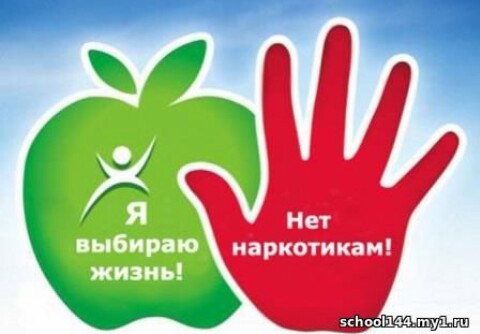 Планируемые результаты:
Ценностное отношение к культуре другого народа; признание того, что необходимо больше знать друг о друге, выявлять лучшее в традициях и обычаях   друг друга. А также уважать друг друга,  ценить в каждом личность, самостоятельно определяющую свою самобытность, культурную принадлежность.
Первоначальный опыт эстетического, эмоционально-нравственного отношения к культуре других народов;
Элементарные знания о традициях игры в культуре разных народов, нормах человеческой этики;
Личный опыт участия в акциях, на базе которого формируется гражданское и правовое самосознание.
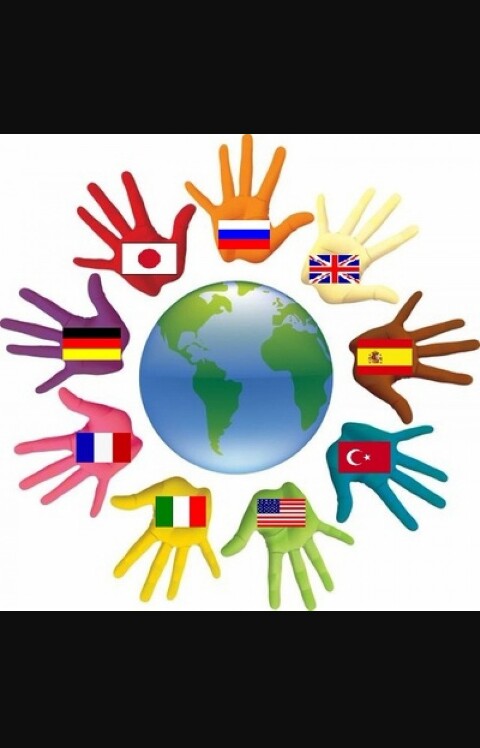 Искусство толерантности !!!